Чтение – это окошко , через которое  дети видят и познаютмир и самих себя.      В . СУХОМЛИНСКИЙ
Литературный 
Праздник  по 
Творчеству 

Эдуарда  
Успенского
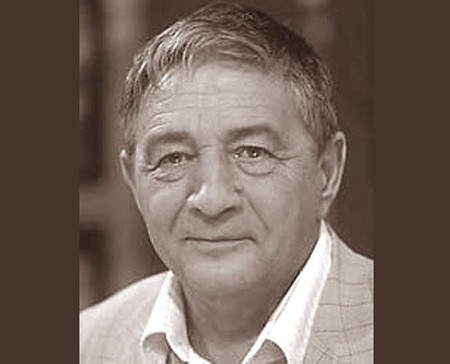 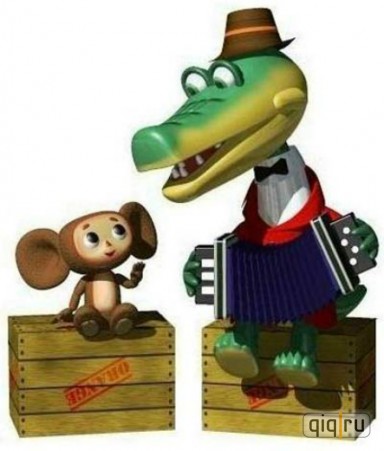 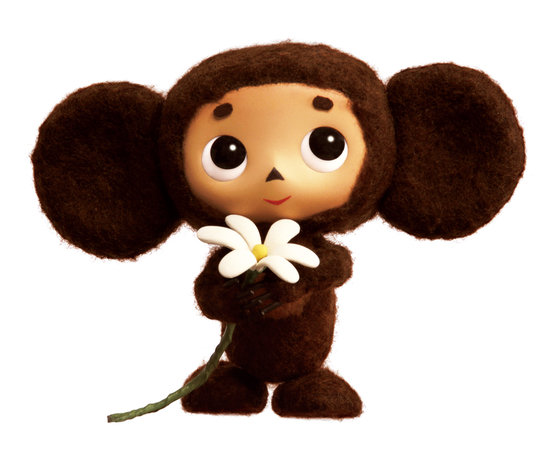 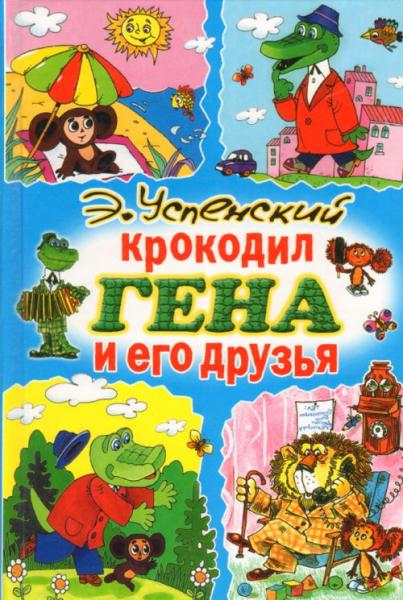 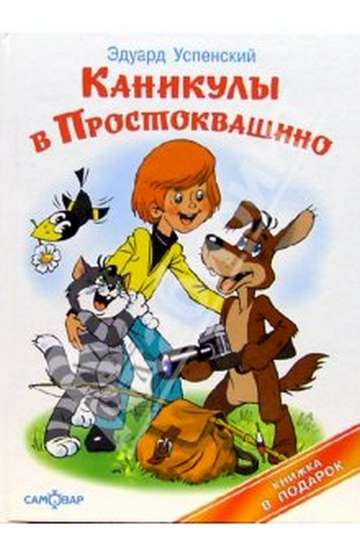 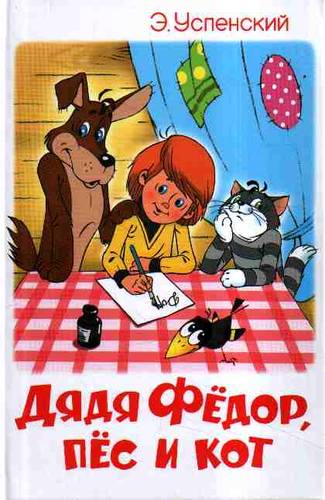 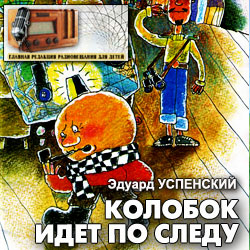 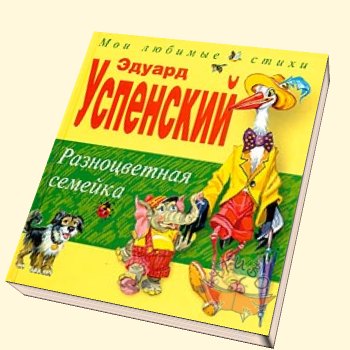 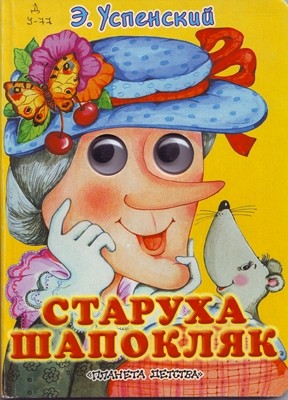 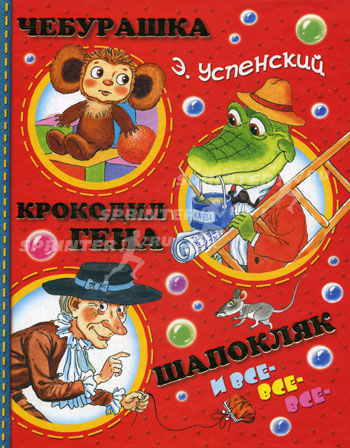 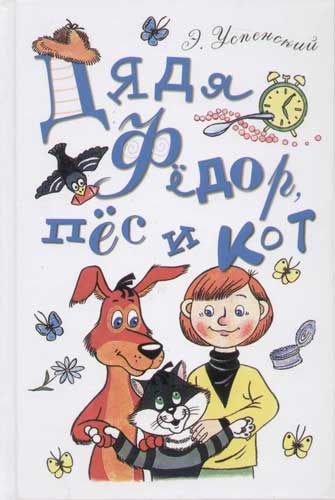 Если постоянно  говорить детям о плохих сторонах жизни, то им покажется , что мир вообще странный и плохой. А я хочу дарить им ощущение весёлого и хорошего мира.
                  Э. Успенский .
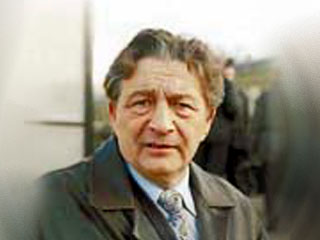 Э. Успенский
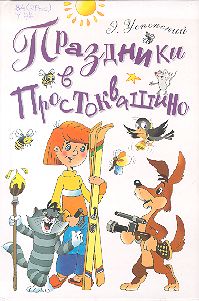 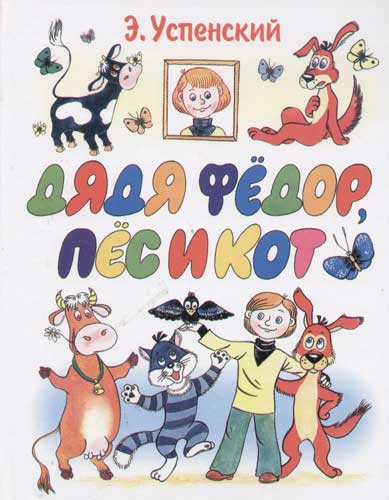 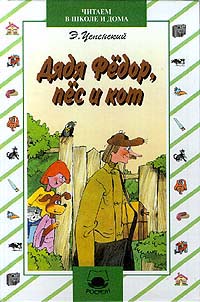 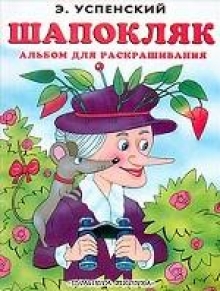 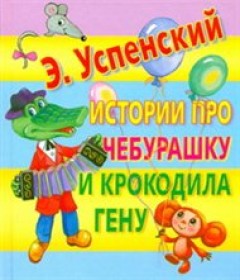 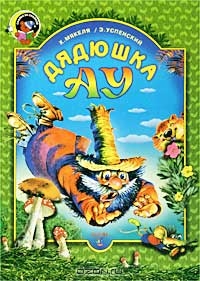 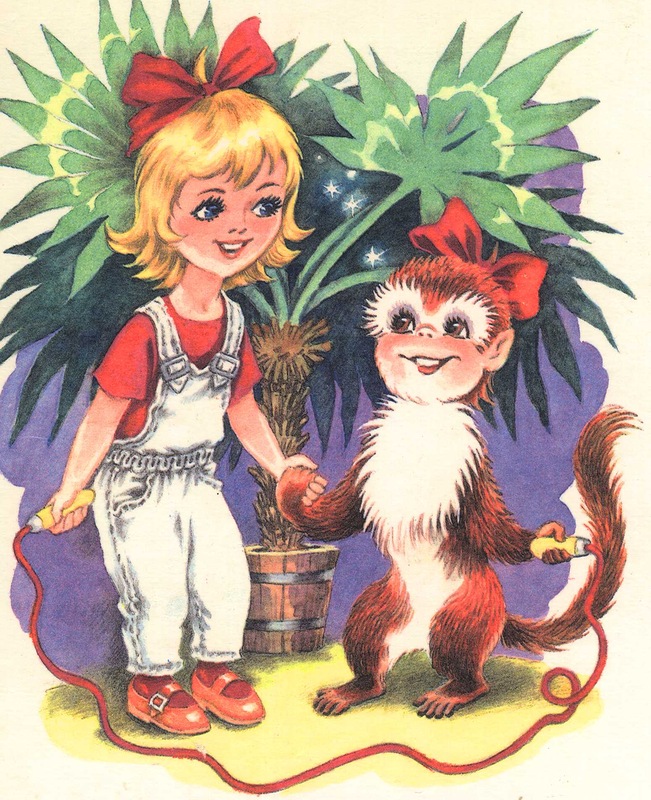 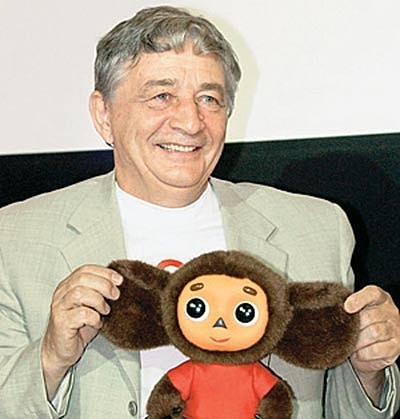